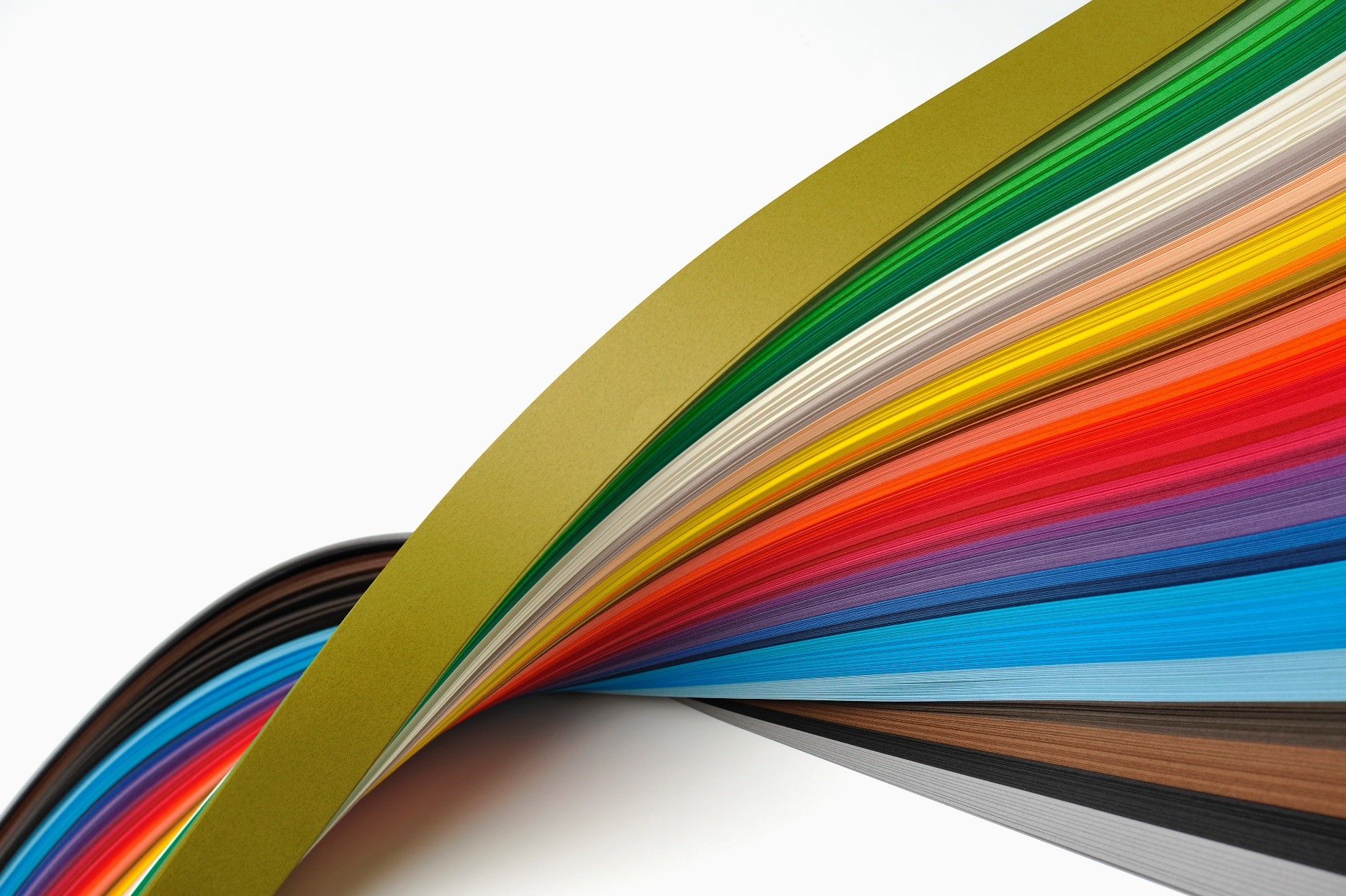 ANNUAL MARKETING REPORT TEMPLATE
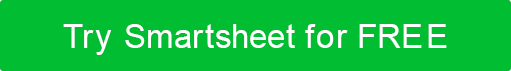 COMPANY NAME
ANNUAL MARKETING REPORT PRESENTATION
PROJECT REPORT
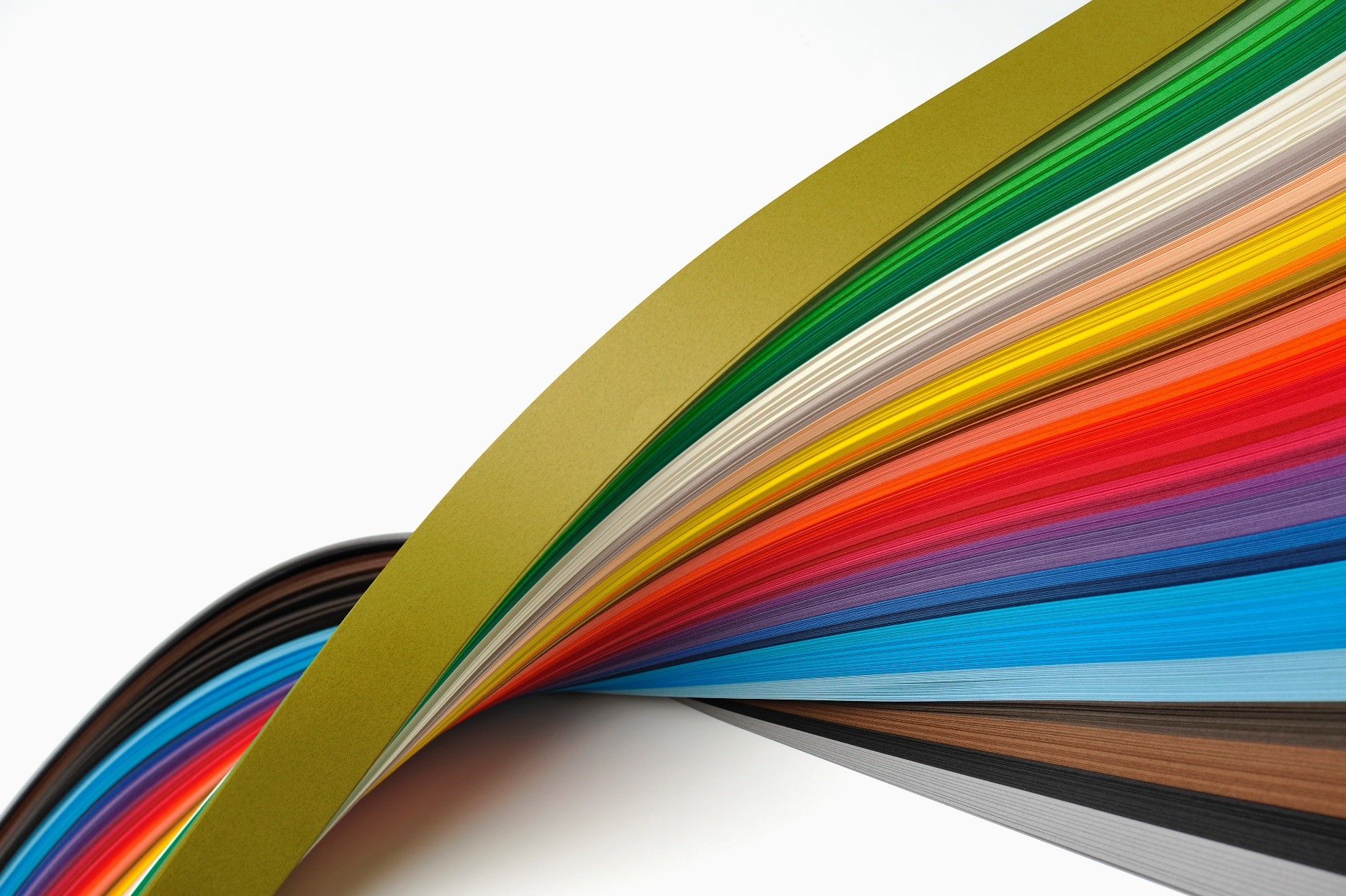 CONTENTS
6
1
BUDGET OVERVIEW
EXECUTIVE SUMMARY
7
2
CUSTOMER INSIGHTS
OBJECTIVES AND GOALS
8
3
COMPETITOR ANALYSIS
KEY PERFORMANCE INDICATORS (KPI)
9
4
LESSONS LEARNED
CHANNEL PERFORMANCE
10
5
RECOMMENDATIONS AND FUTURE OUTLOOK
CAMPAIGN HIGHLIGHTS
ANNUAL MARKETING REPORT PRESENTATION
PROJECT REPORT
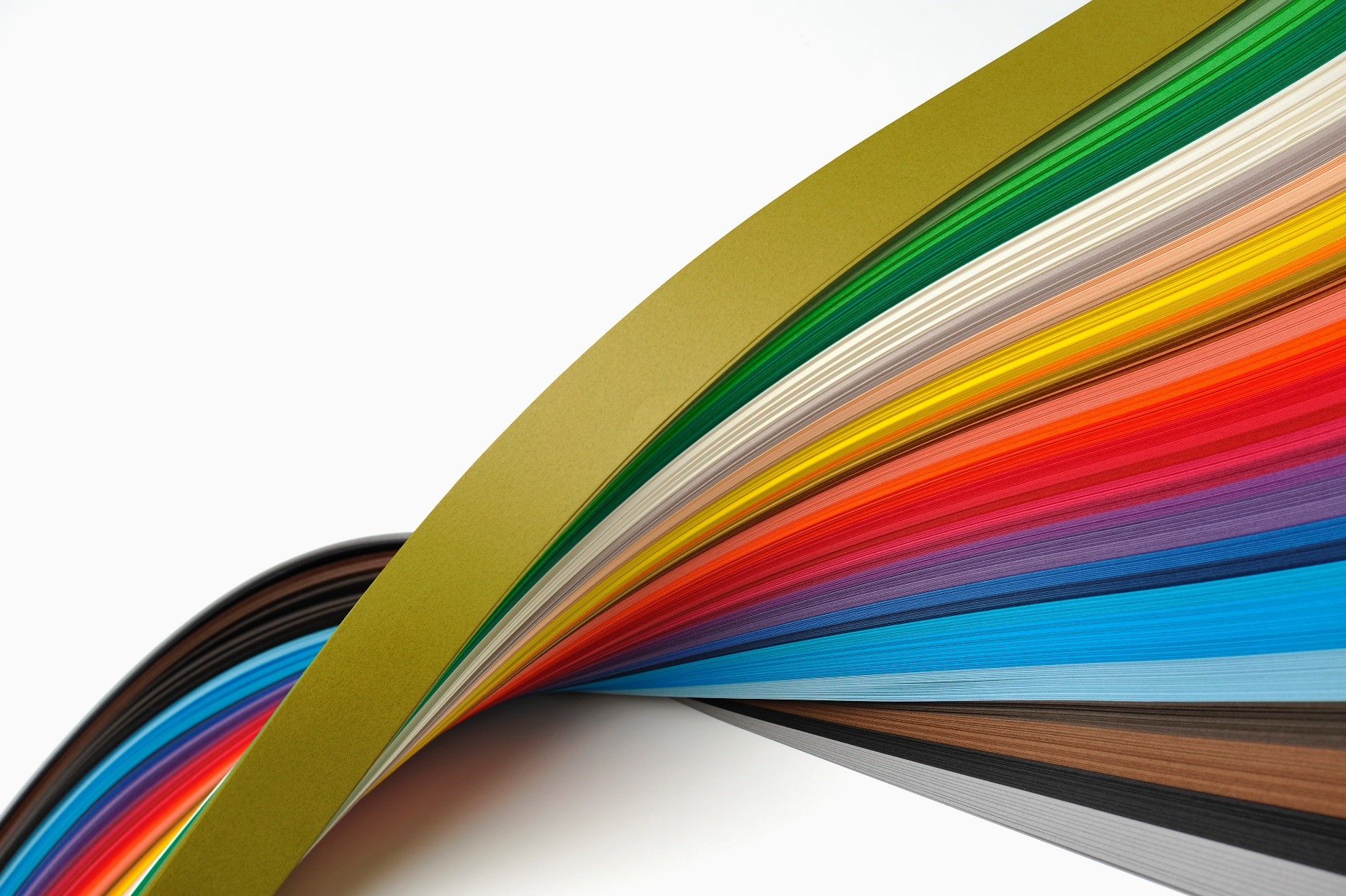 1. EXECUTIVE SUMMARY
EXECUTIVE SUMMARY
PROJECT REPORT
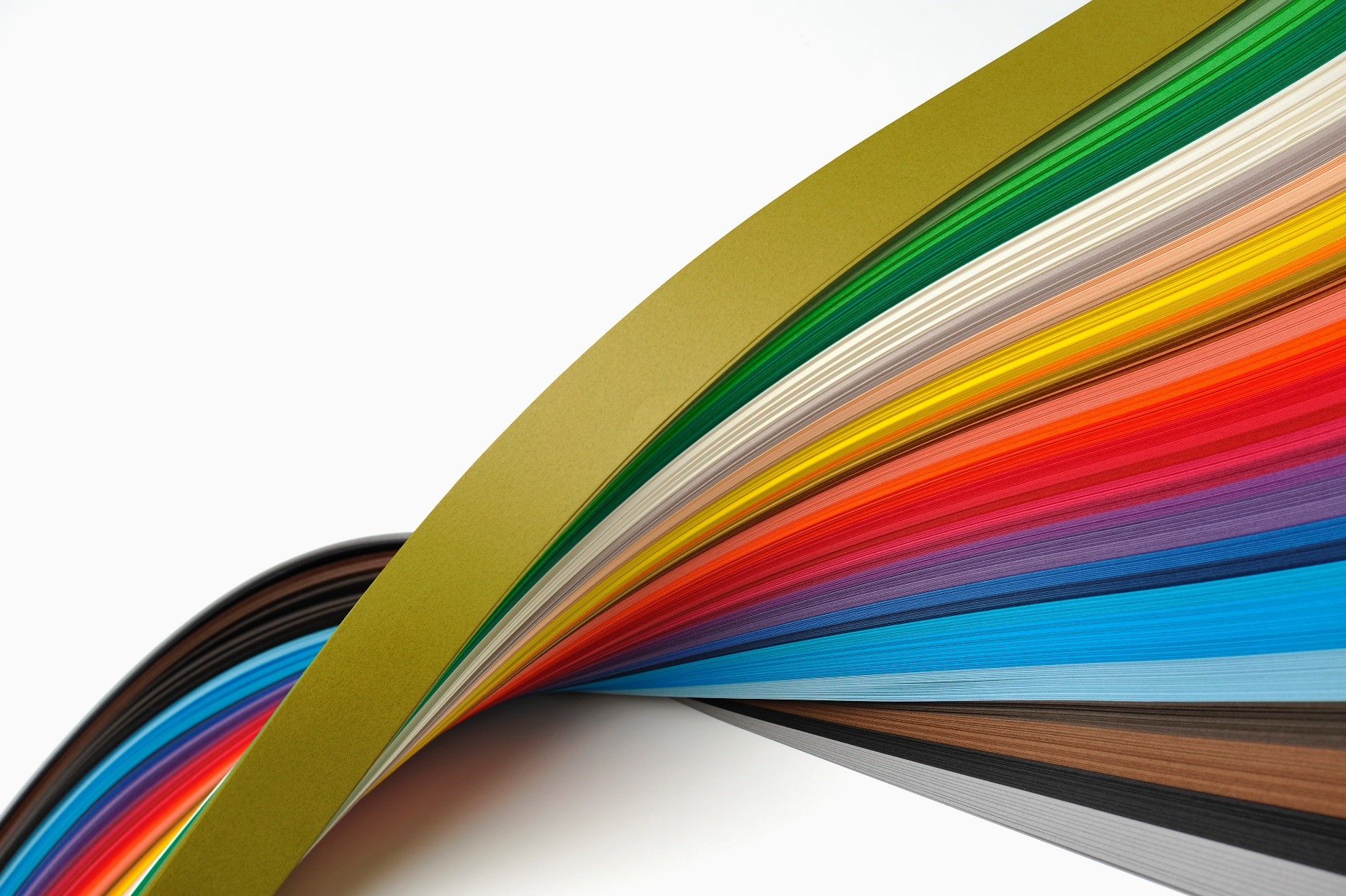 2. OBJECTIVES AND GOALS
OBJECTIVES AND GOALS
PROJECT REPORT
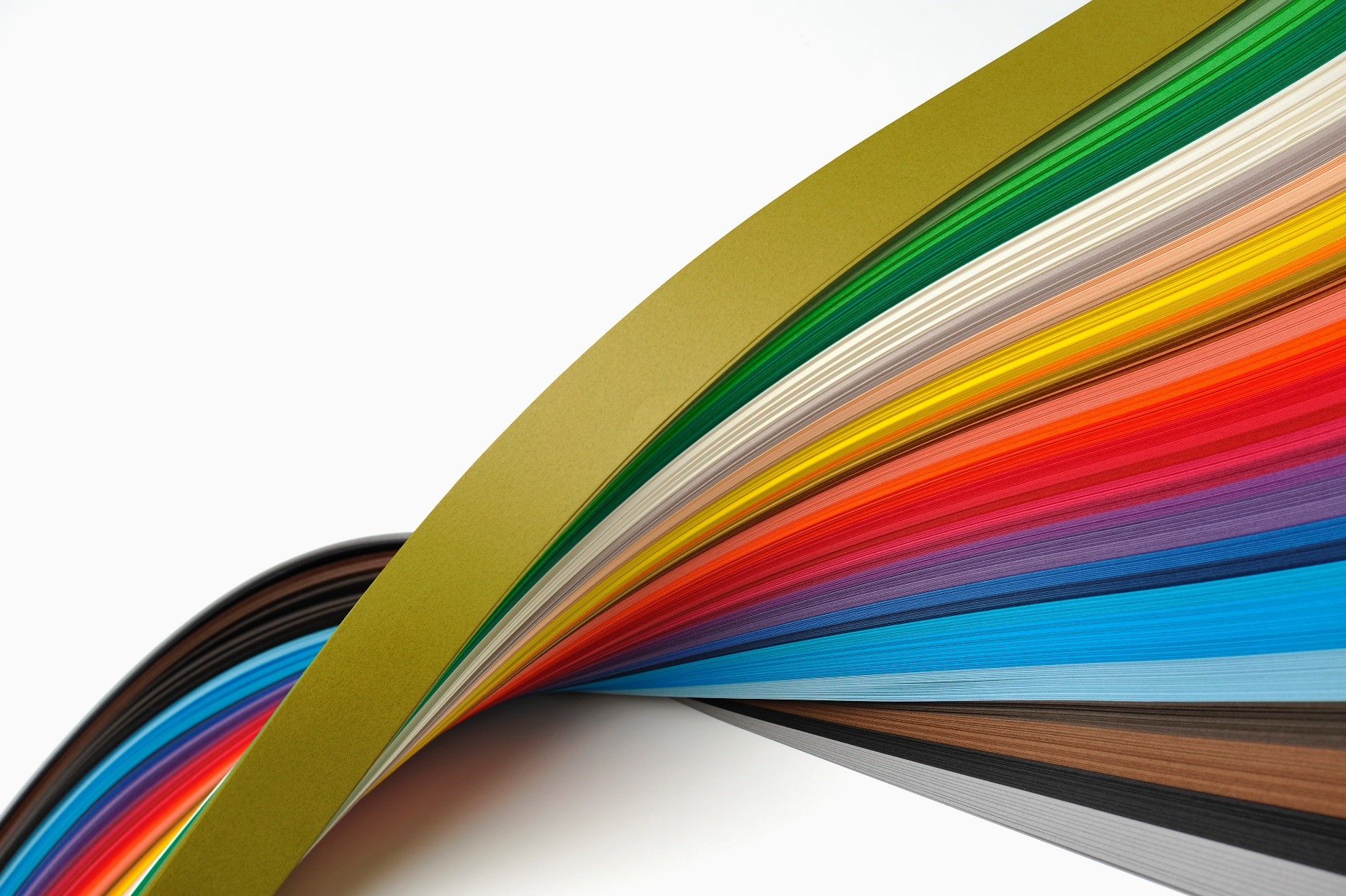 3. KEY PERFORMANCE INDICATORS (KPI)
KPIs
PROJECT REPORT
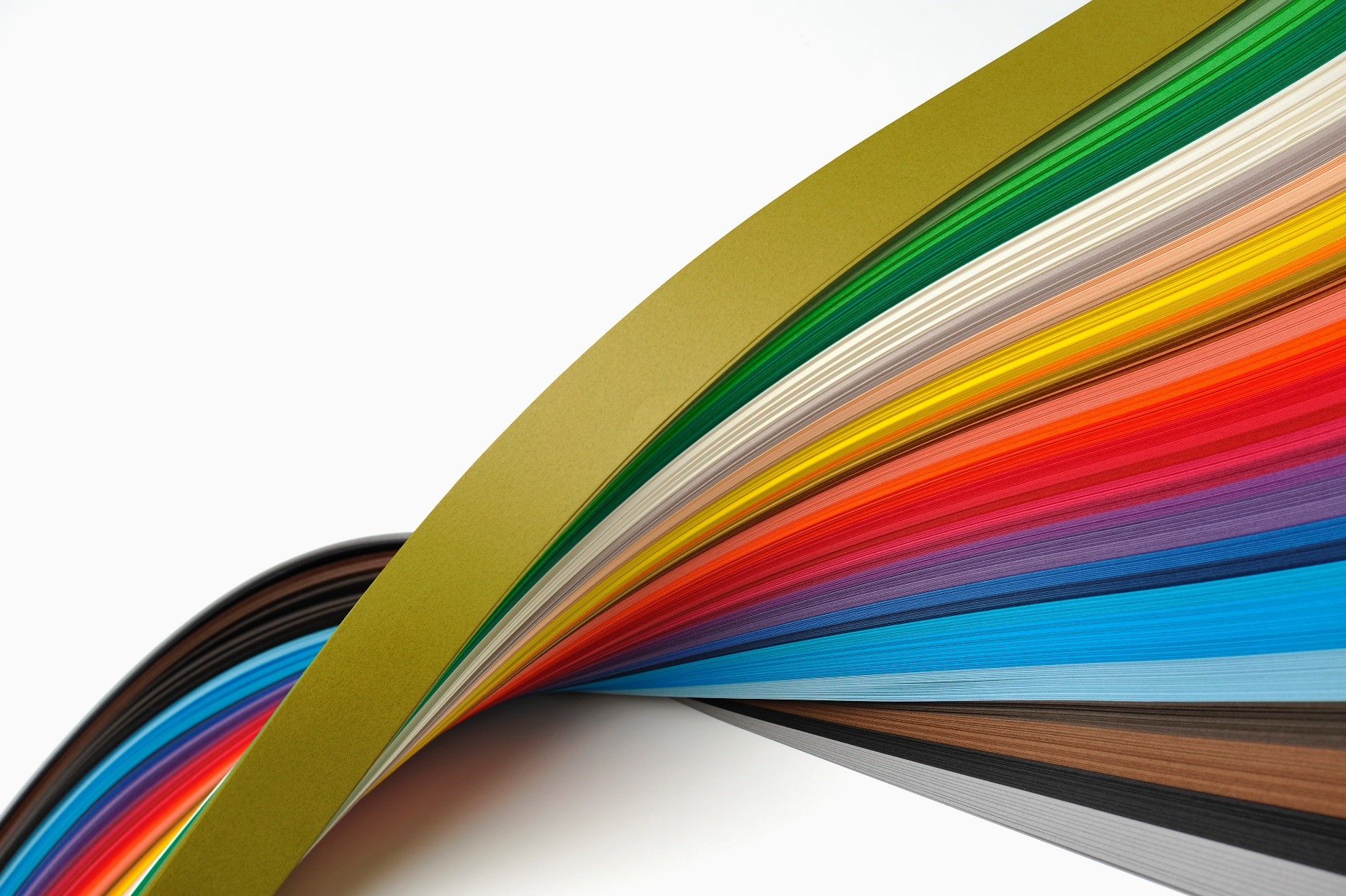 4. CHANNEL PERFORMANCE
CHANNEL PERFORMANCE
PROJECT REPORT
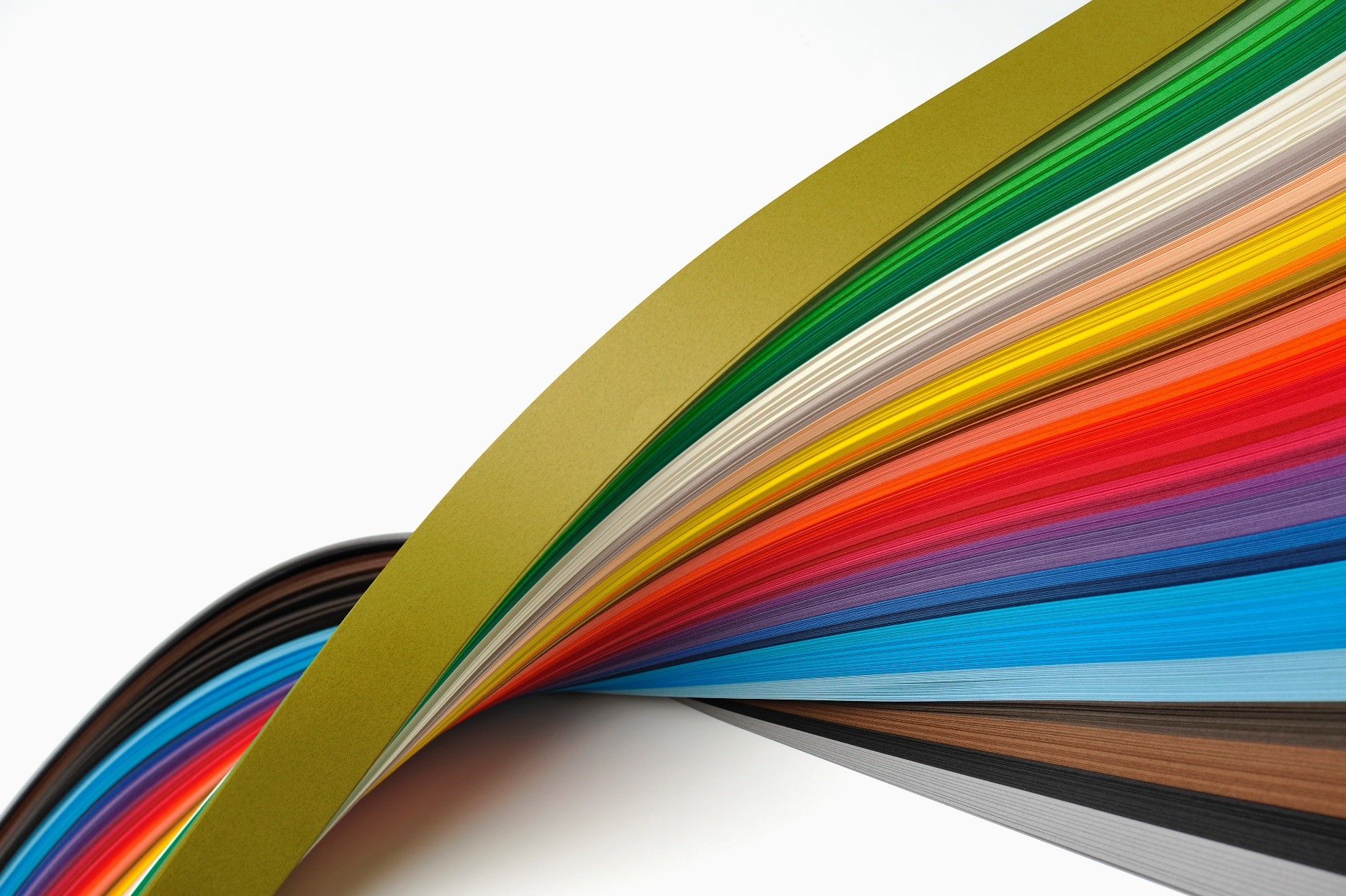 5. CAMPAIGN HIGHLIGHTS
CAMPAIGN HIGHLIGHTS
PROJECT REPORT
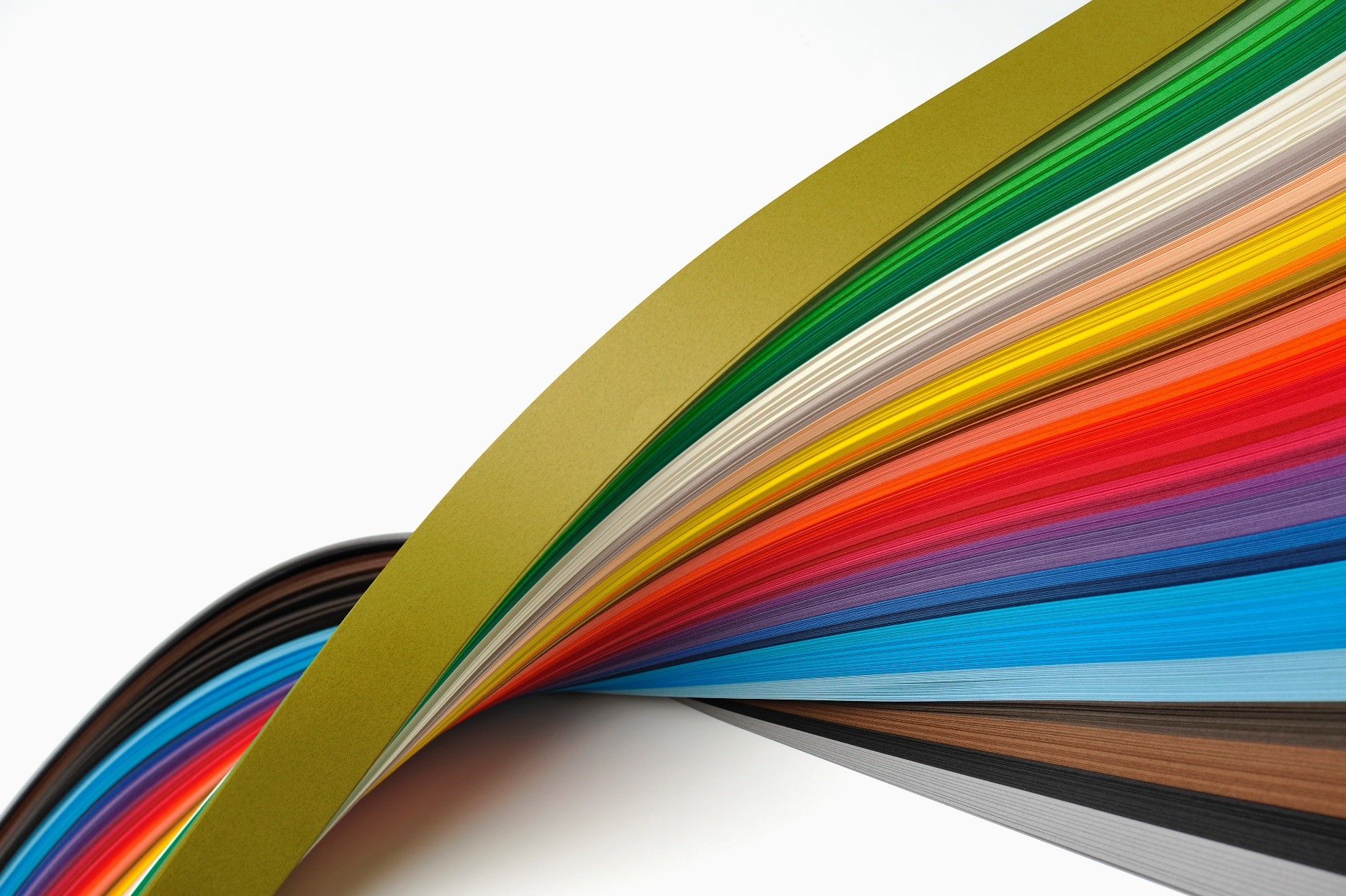 6. BUDGET OVERVIEW
BUDGET OVERVIEW
PROJECT REPORT
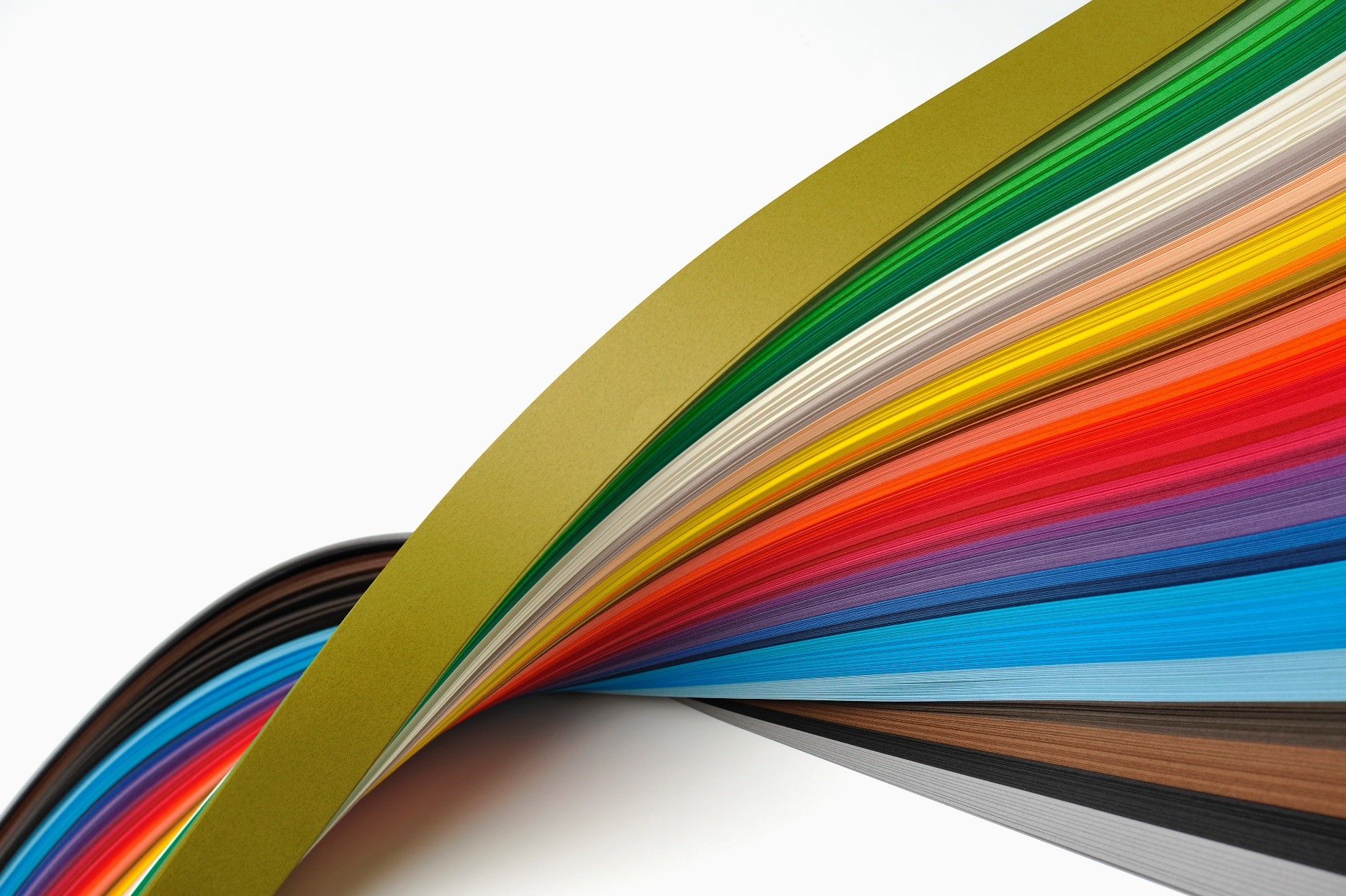 7. CUSTOMER INSIGHTS
CUSTOMER INSIGHTS
PROJECT REPORT
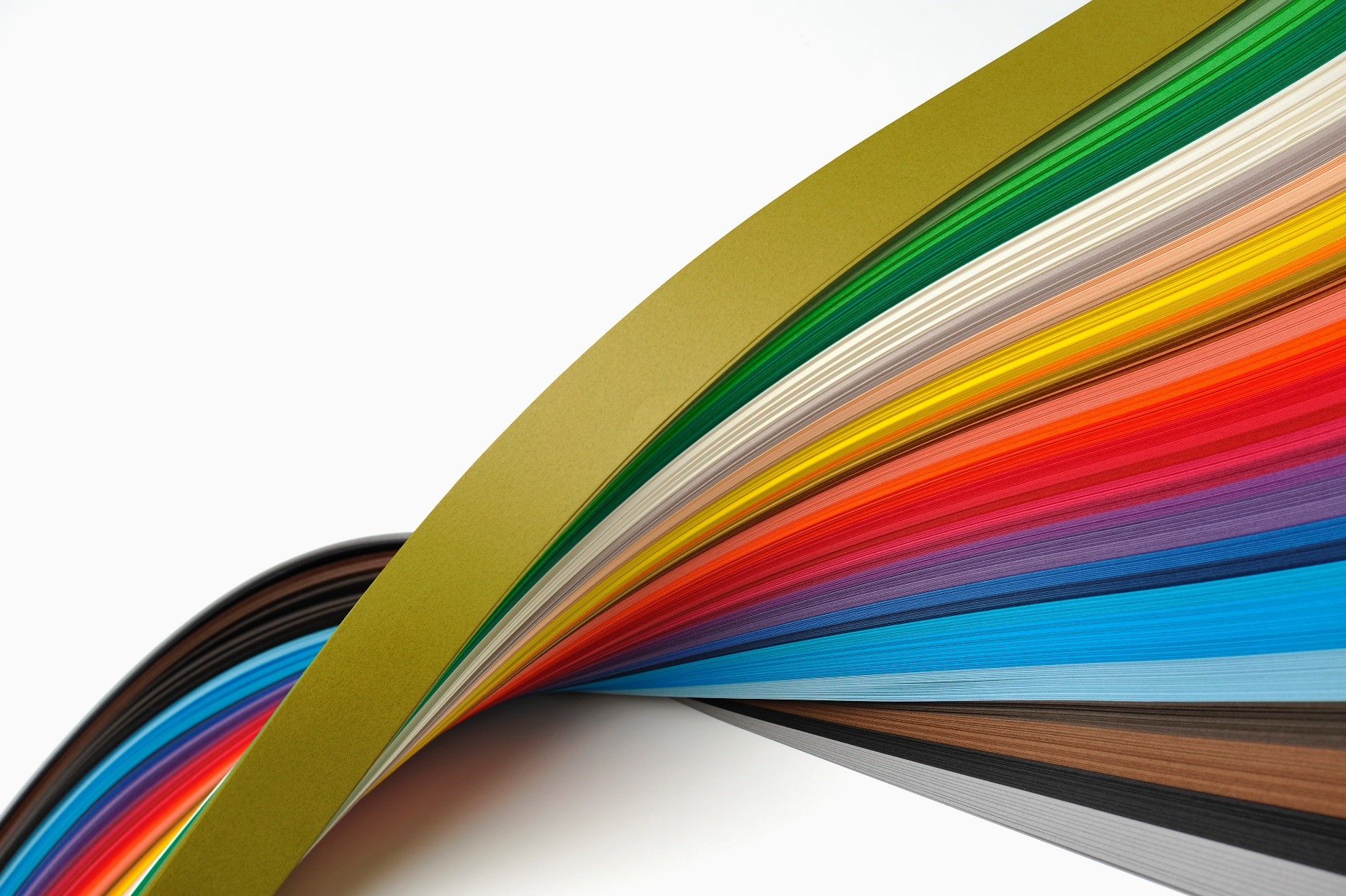 8. COMPETITOR ANALYSIS
COMPETITOR ANALYSIS
PROJECT REPORT
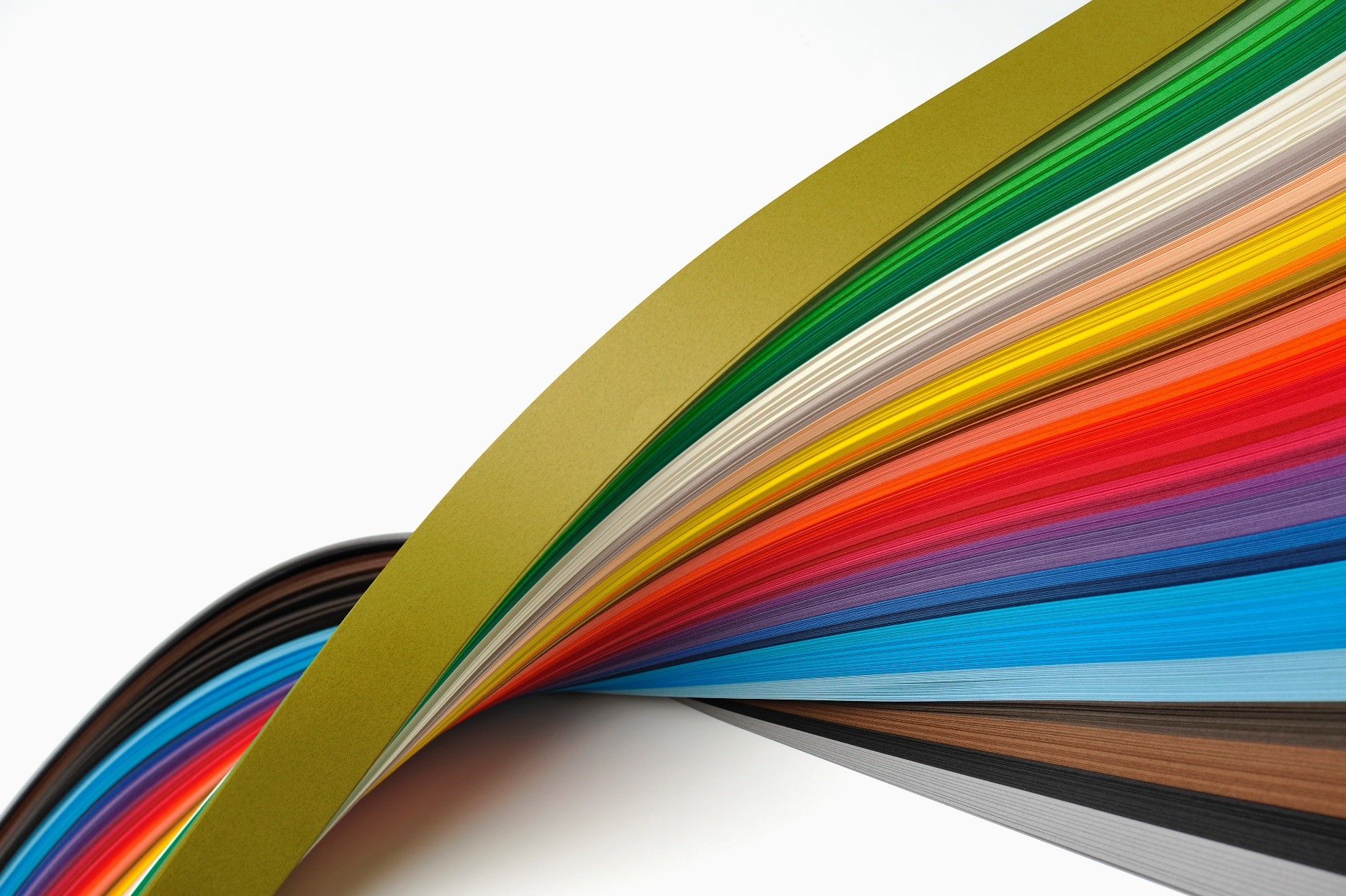 9. LESSONS LEARNED
LESSONS LEARNED
PROJECT REPORT
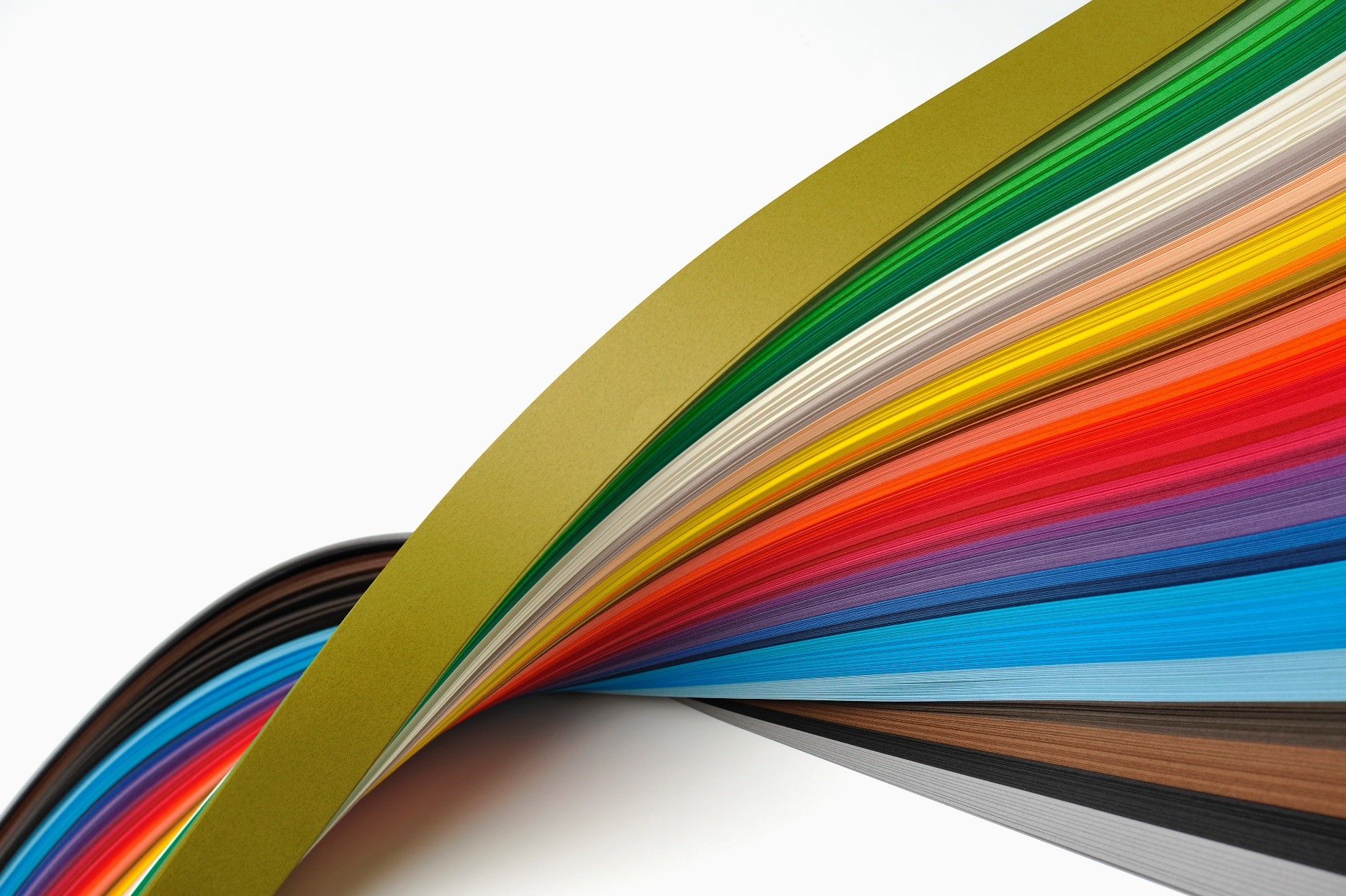 10. RECOMMENDATIONS AND FUTURE OUTLOOK
RECOMMENDATIONS AND FUTURE OUTLOOK
PROJECT REPORT
PROJECT REPORT